Opening District Meeting Ceremony

Commander:  Officers will take their respective Stations. All persons not members will kindly retire, and the Guard will close the door. By the power and authority vested in me, I am about to open the District __ Meeting for the transaction of any business that may lawfully come before it.

(2 Gavel Raps) All Rise.
Commander:  Officer of the Day, satisfy yourself that all present are entitled to remain.
Officer of the Day; Comrade Commander, all present are entitled to remain.
 
Commander:  Officer of the Day, prepare the room for the salute to the Colors.
 
Officer of the Day: All Rise...Salute the Colors… Attention...Present Arms...Order Arms.
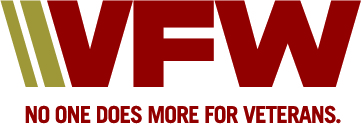 Commander: Comrade Chaplain, you will open the Bible and deliver the Opening Prayer. Uncover, Parade Rest.

Chaplain: (Opening Prayer)
 
Commander: Cover, Attention; Comrades, you will now join me in the Pledge of Allegiance to the Flag of the United States of America.
Present Arms:
I Pledge Allegiance to the Flag of the United States of America, and to the Republic for which it stands, one nation, under God, indivisible, with liberty, and justice, for all.
 
Order Arms (1 Gavel Rap) Comrades, please be seated.
 
Commander:  Comrades, we are assembled again to transact business of mutual benefit. Do not let petty jealousies or trivial personalities influence our deliberations. Let us uphold always the obligations of unselfish comradeship and loyalty to our organization
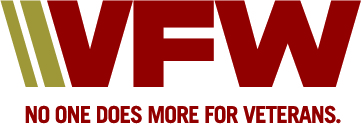 and to the government of the United States of America.
I now declare District 18 duly opened for the transaction of business.
Guard, you will admit any in waiting who may be worthy.
The purpose of this corporation shall be fraternal, patriotic, historical and educational; to preserve and strengthen comradeship among its members; to assist worthy comrades. To perpetuate the memory and history of our dead, and to assist their widows and orphans; to maintain true allegiance to the Government of the United States of America, and fidelity to its Constitution and Laws; to foster true patriotism; to maintain and extend the institutions of American freedom; and to preserve and defend the United States from all her enemies whomsoever.
At this time I would like to recognize:
Department Representatives and Past District Commanders:
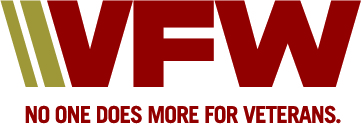 Roll Call of District Officers:
Roll Call of Committee Chairs:
Roll Call of Posts:
Reading of Minutes:
 “Are there any corrections to the Minutes as Posted or read? If not, they will stand as read.
 
Quartermaster’s Report: 
Are there any Questions on the Quartermasters Report, If not, it will stand as read pending Audit.
Reading of Bills:
Chaplain’s Report: “Is there a Comrade or a family member of a Comrade in distress?”
Posts Reports: 
Committee Reports:
Membership Chairman
Community Activity Chairman
Veterans Service Information Officer
PP/VOD/Teacher of the Year Chairman
National Military Service Chairman
POW/MIA Chairman
Buddy Poppy Chairman
National Home Chairman
Employment/Homeless  Veterans Chairman
Legislative  Chairman
Public Relations Chairman
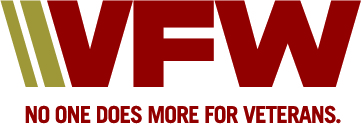 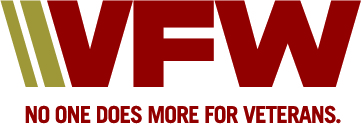 Commander; (2 Gavel Raps) All Rise
 
Comrade Chaplain, Ask the Divine Blessings upon our National Home. Uncover, 
Parade Rest; (prayer given); Cover; (1 Gavel Rap) be seated
 
Unfinished Business:  
New Business:
Good of the Order:
 
Closing Ceremony
 
Commander:  There being no further business, we will have our closing ceremony. (2 Gavel Raps)
 
Commander:  Officer of the Day, prepare the room for the salute to the Colors.
 
Officer of the Day; All Rise...Salute the Colors… Attention...Present Arms...Order Arms.
Commander; Comrade Chaplain; you will deliver the closing prayer and close the Bible.
Uncover, Parade Rest. 
Chaplain; (Closing Prayer) Cover;
Comrades, I now declare this business session of the District __, Missouri, is Closed. Our next Meeting is on: 
When: ______________________ Where: ______________________
Time: _______________________ 
(1 Gavel Rap)
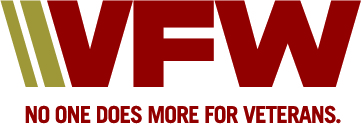